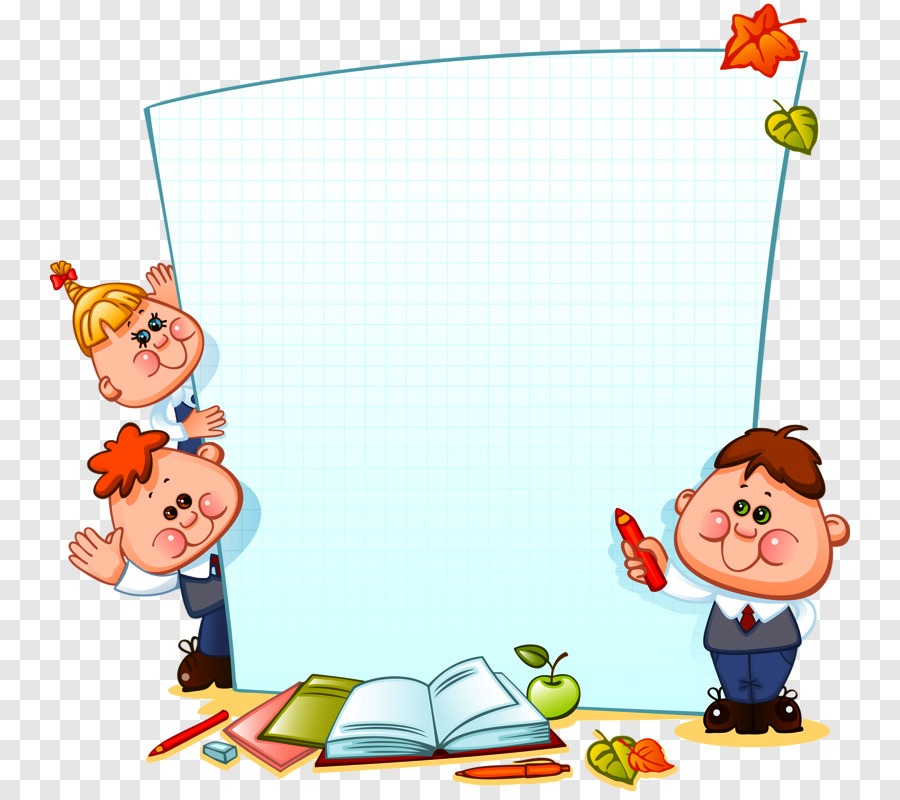 Прозвенел звонок весёлый.
Мы начать урок готовы!
Будем слушать, рассуждать
И друг другу помогать!
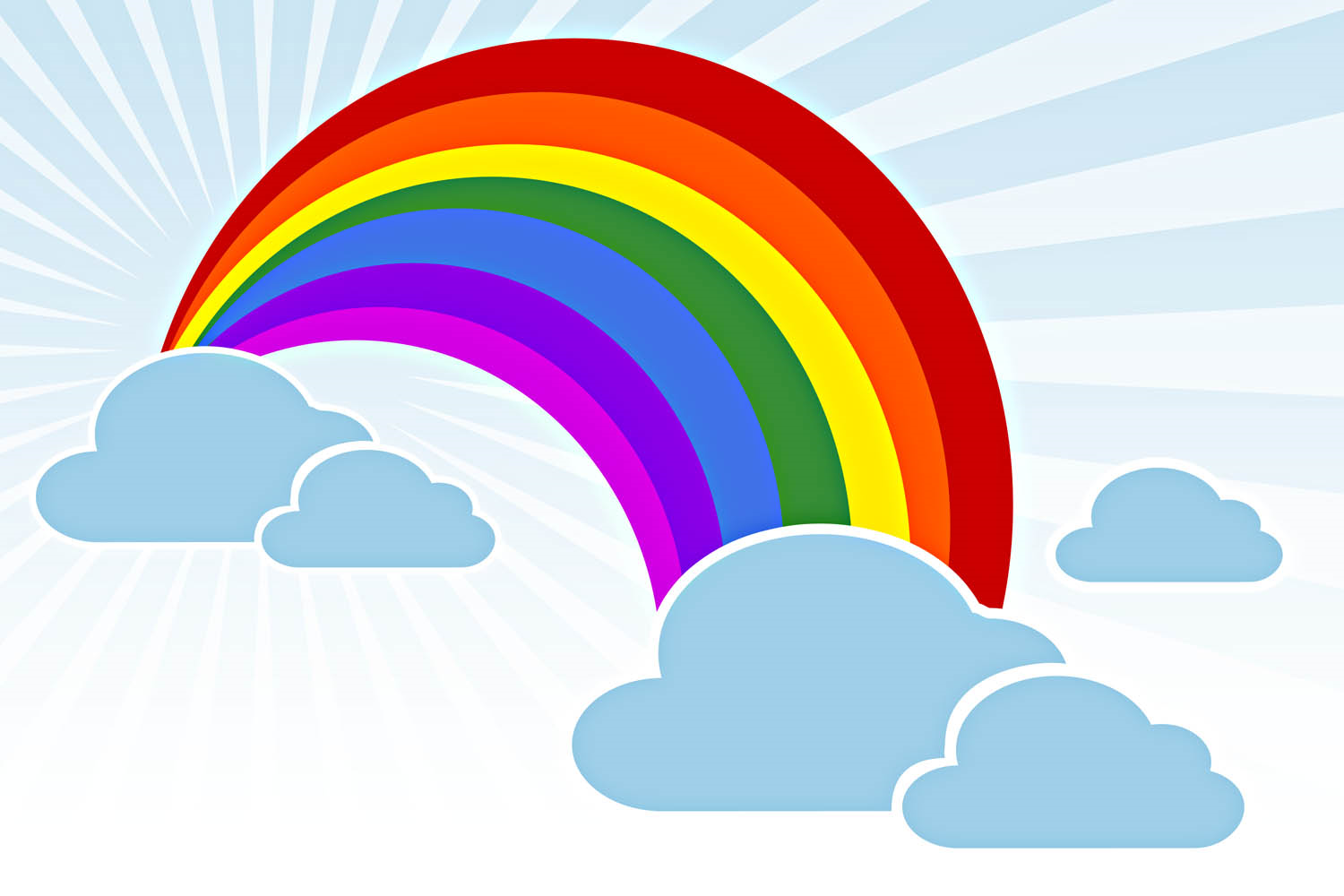 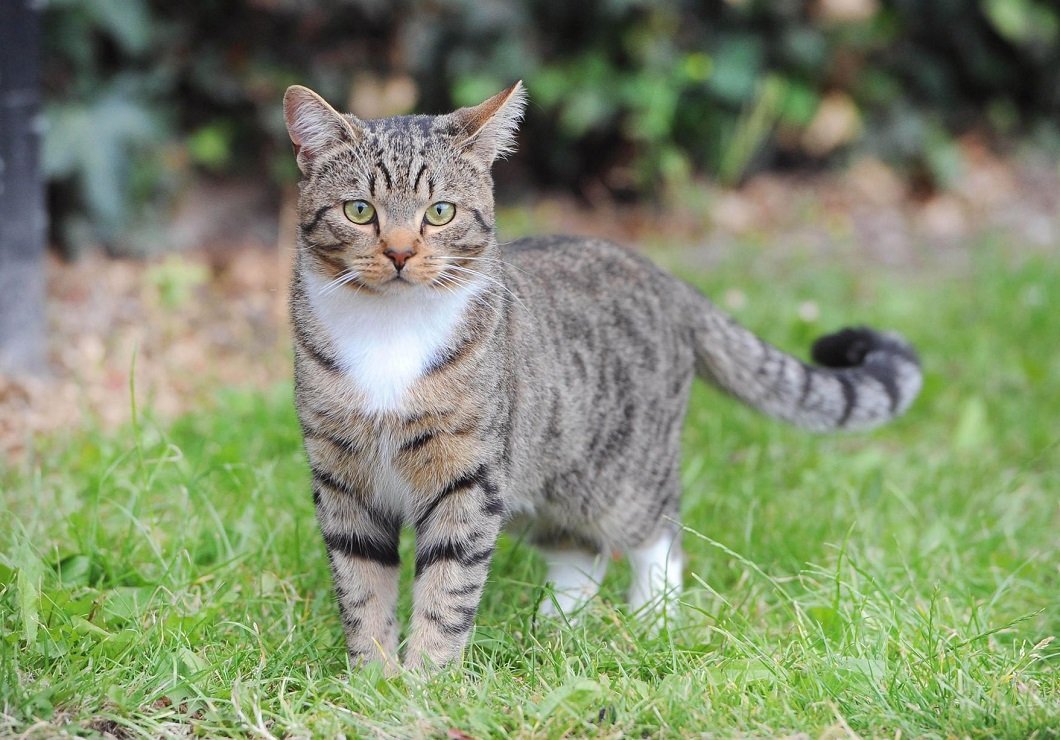 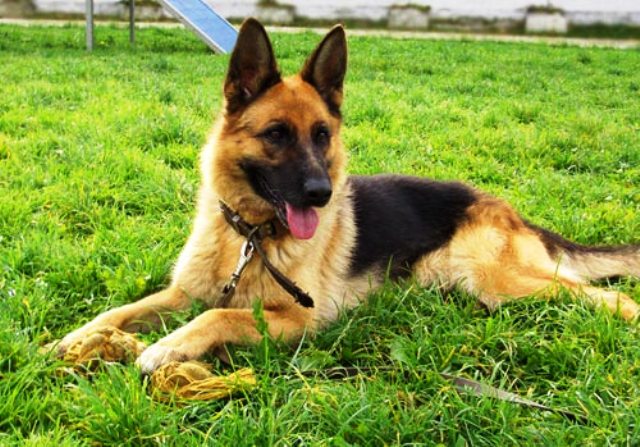 Тема урока: 
«Почему мы любим кошек и собак?»
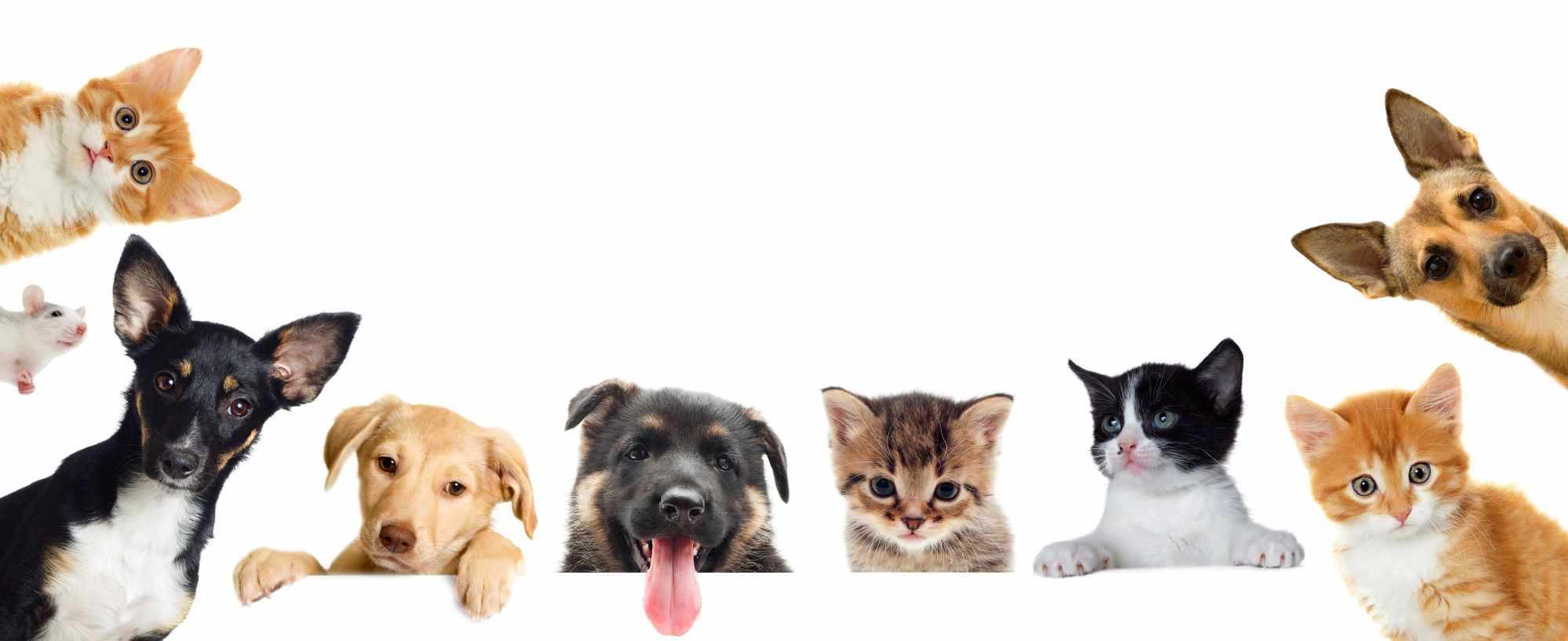 Задачи урока:
обсудим наше отношение к домашним питомцам;

научимся ухаживать за кошкой и собакой.
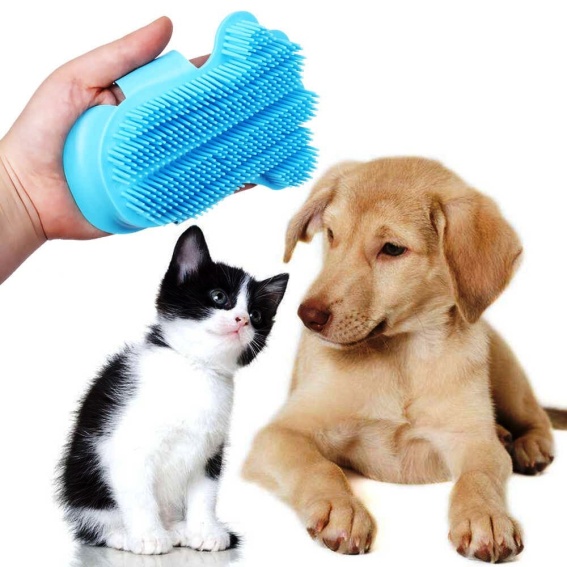 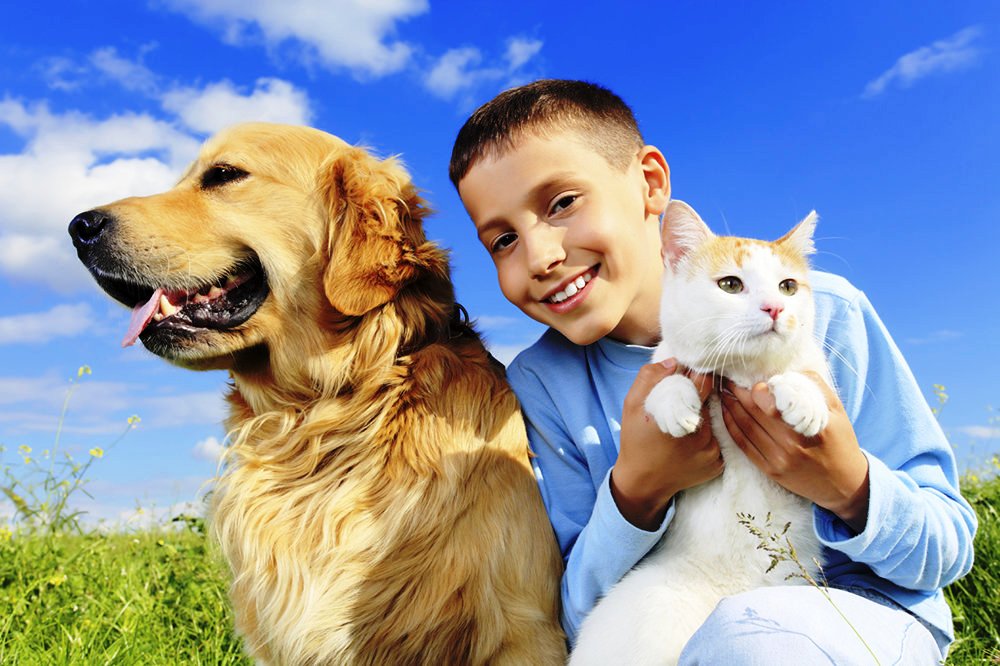 «Профессии» кошек
«Синоптики»
«Охотники»
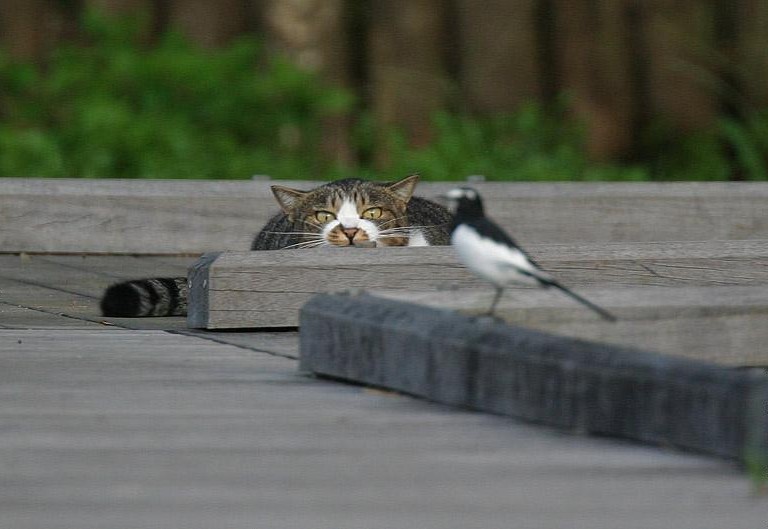 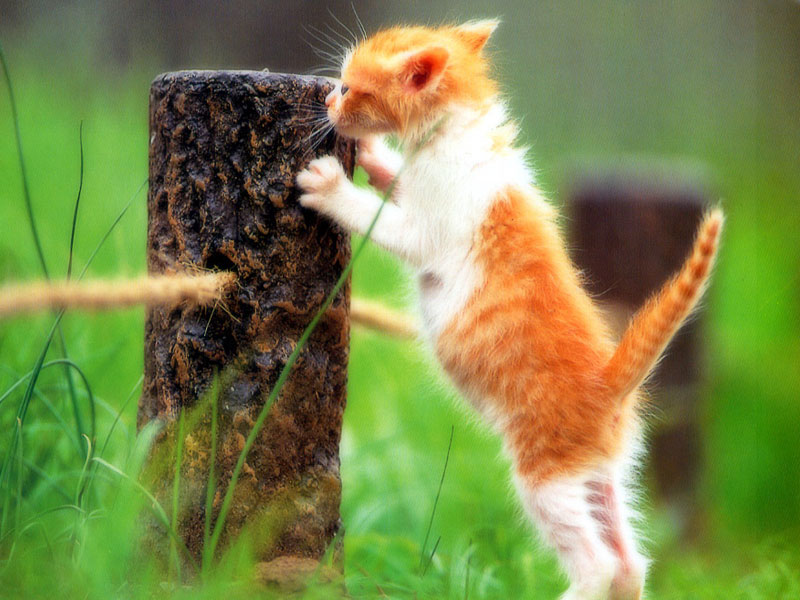 «Лекари»
«Артисты»
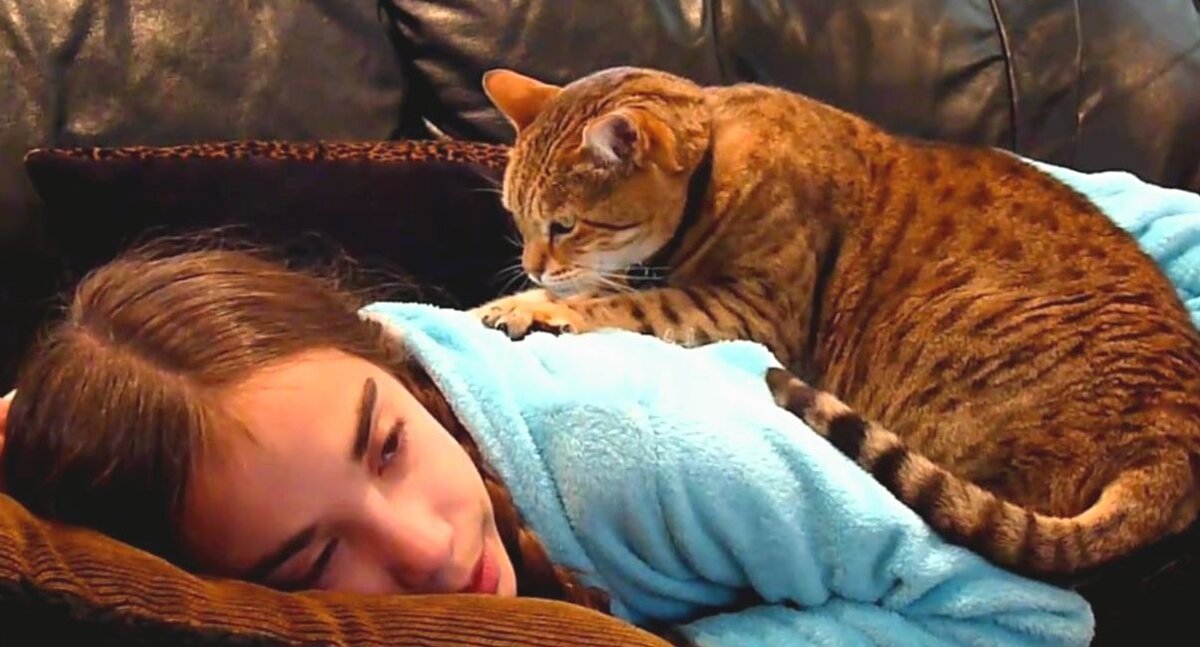 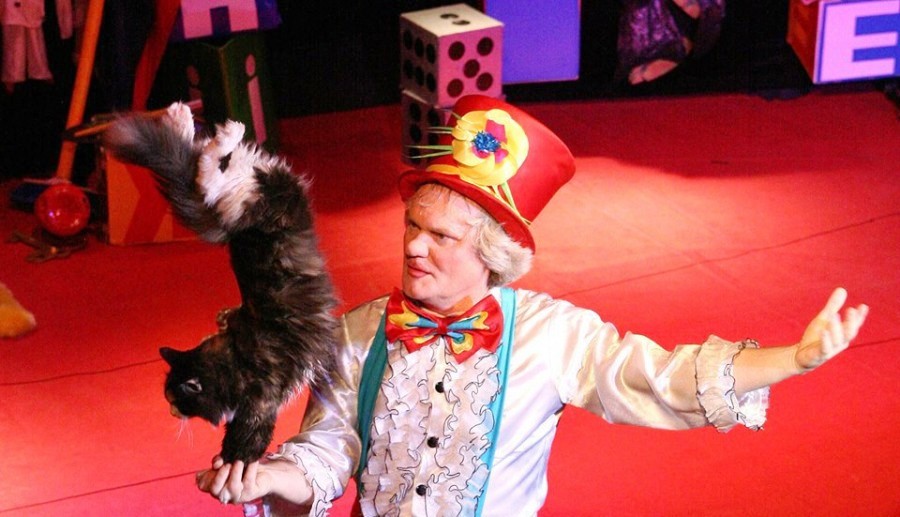 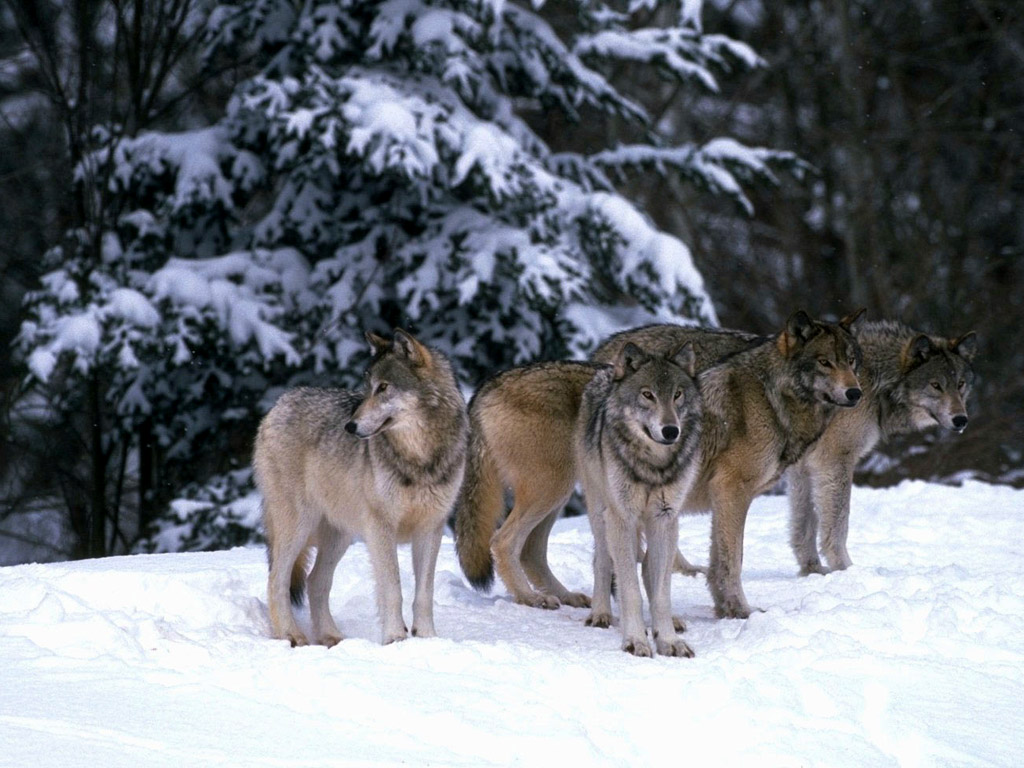 Дикие 
родственники 
собак
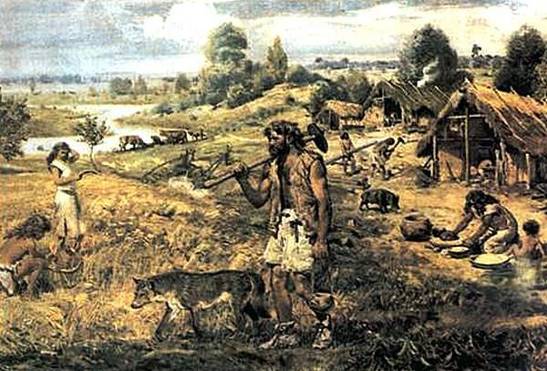 Человек 
приручил собаку 
еще в каменном веке
«Профессии» собакСобаки на службе людей
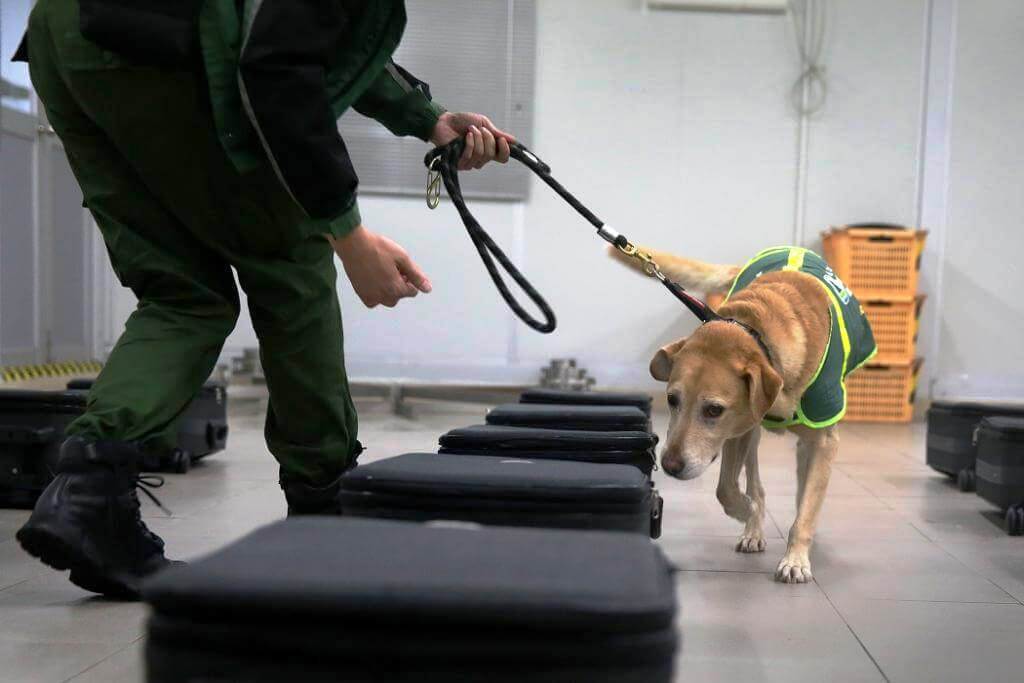 «Охотники»
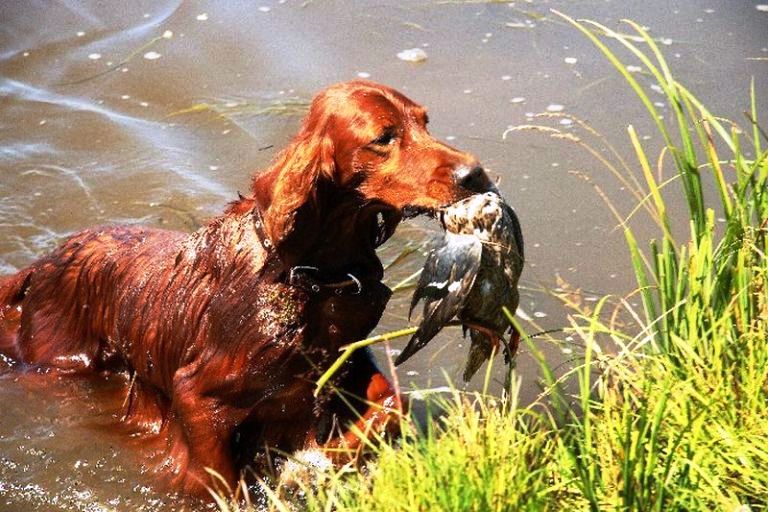 «Ищейки»
«Пограничники»
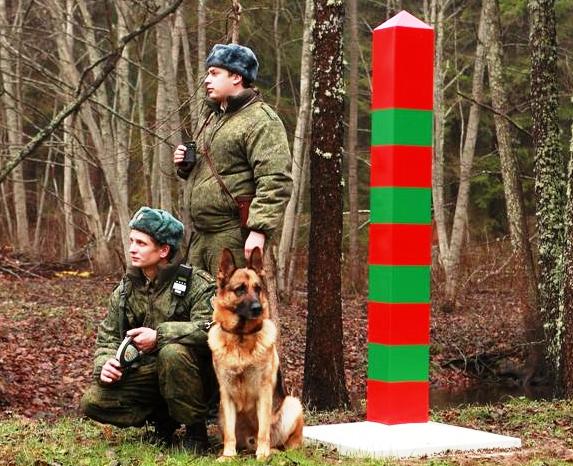 «Полицейские»
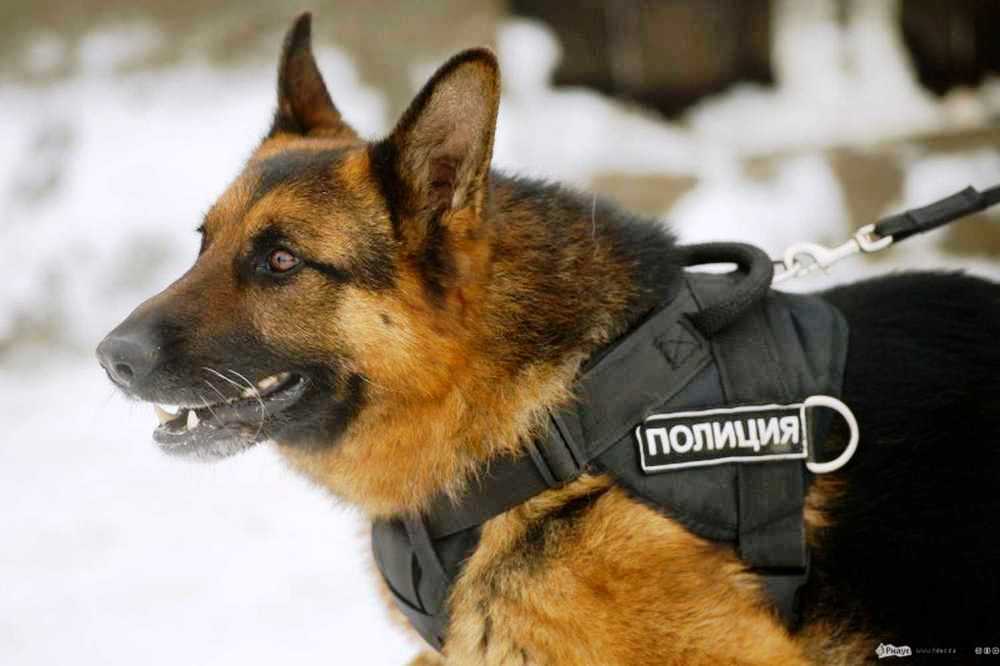 «Спасатели»
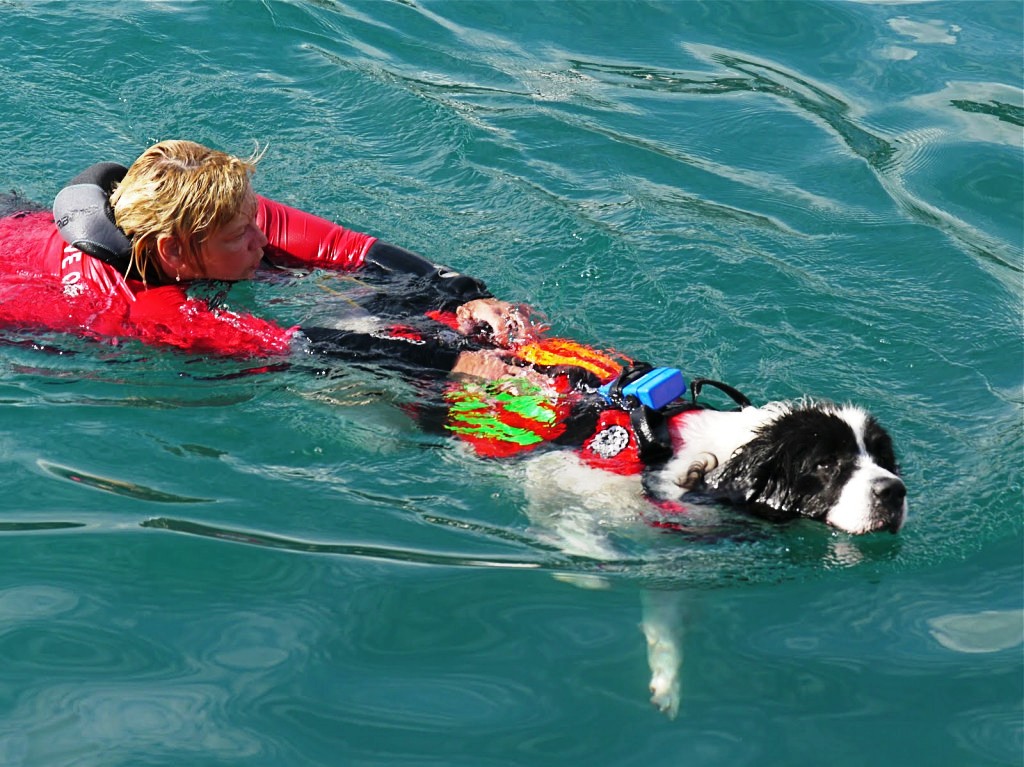 «Ездовые»
«Пастухи»
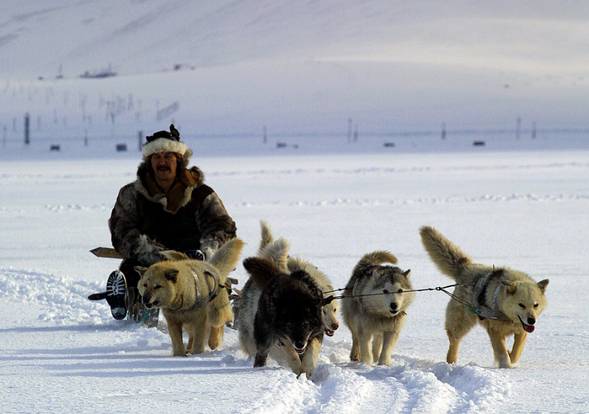 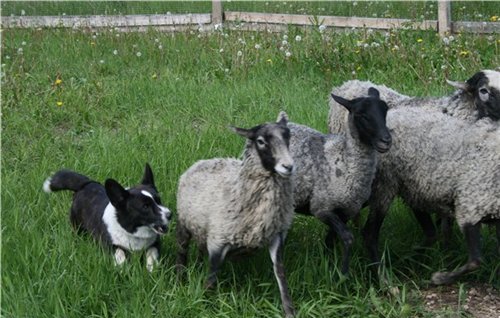 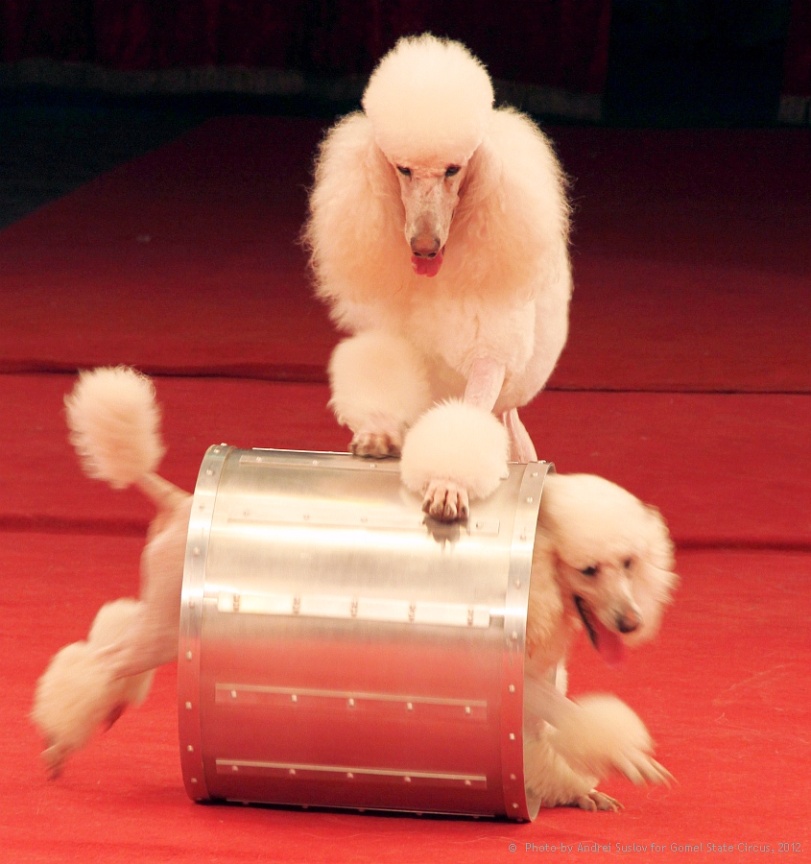 «Поводыри»
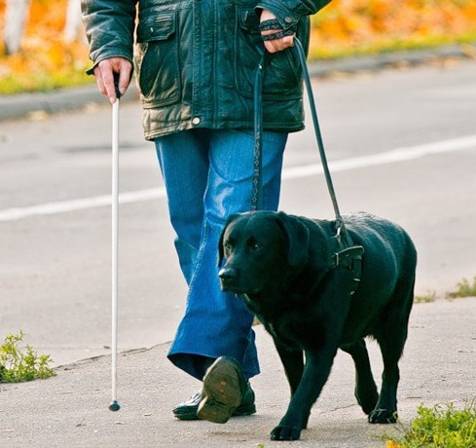 «Циркачи»
Как ухаживать за кошкой
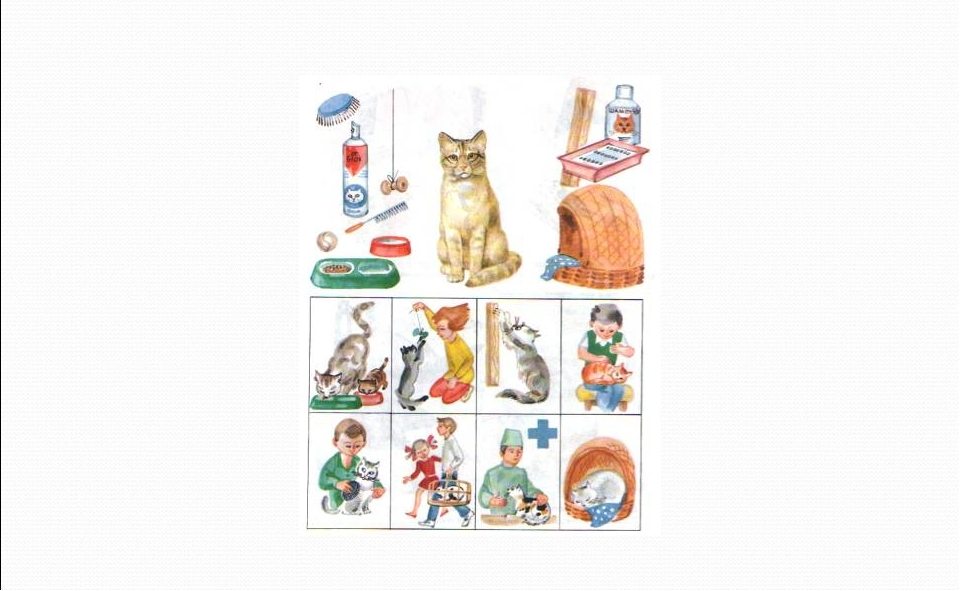 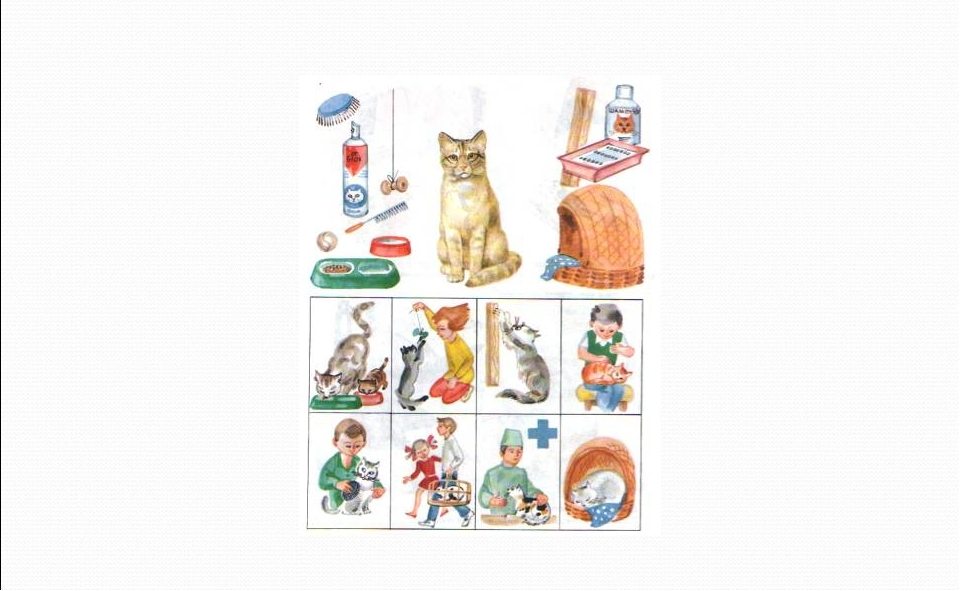 Ветеринар — специалист, занимающийся лечением животных
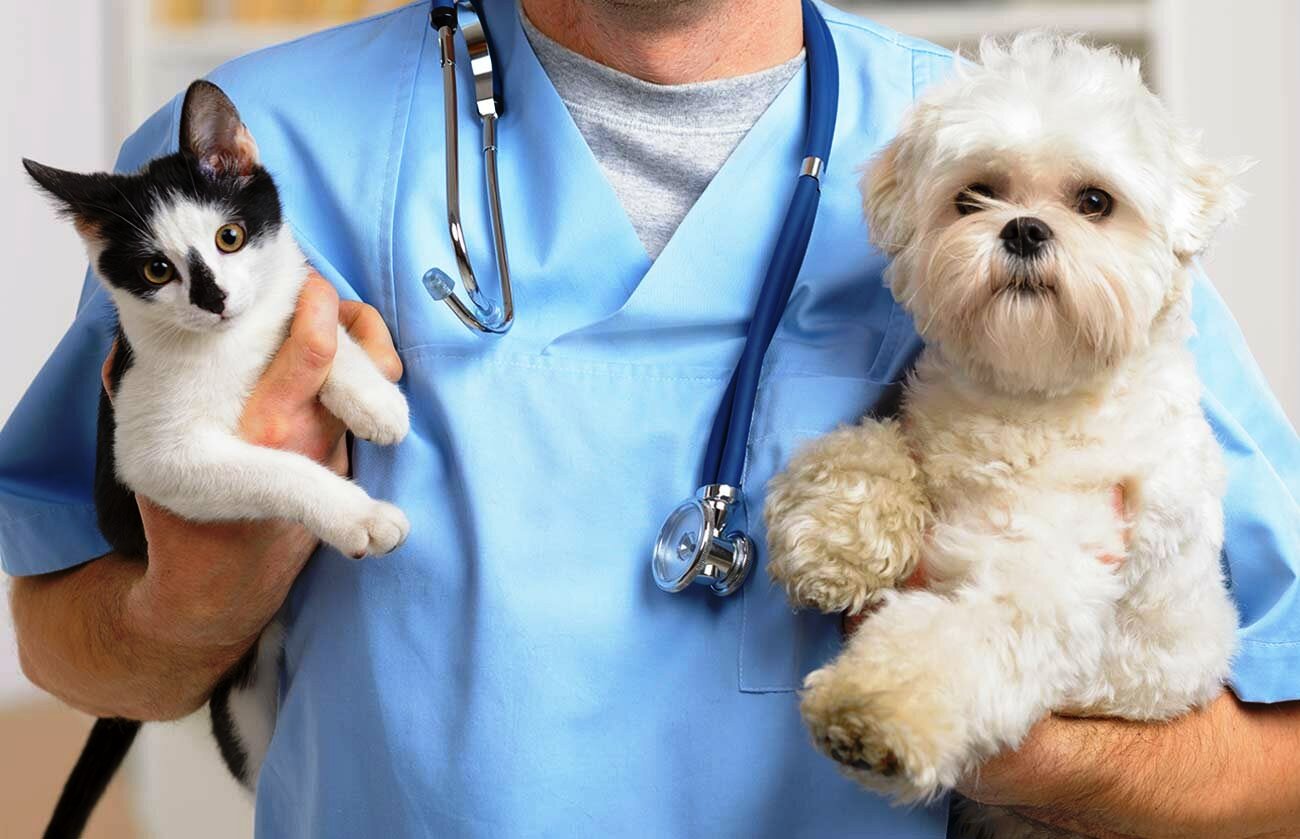 Как ухаживать за собакой
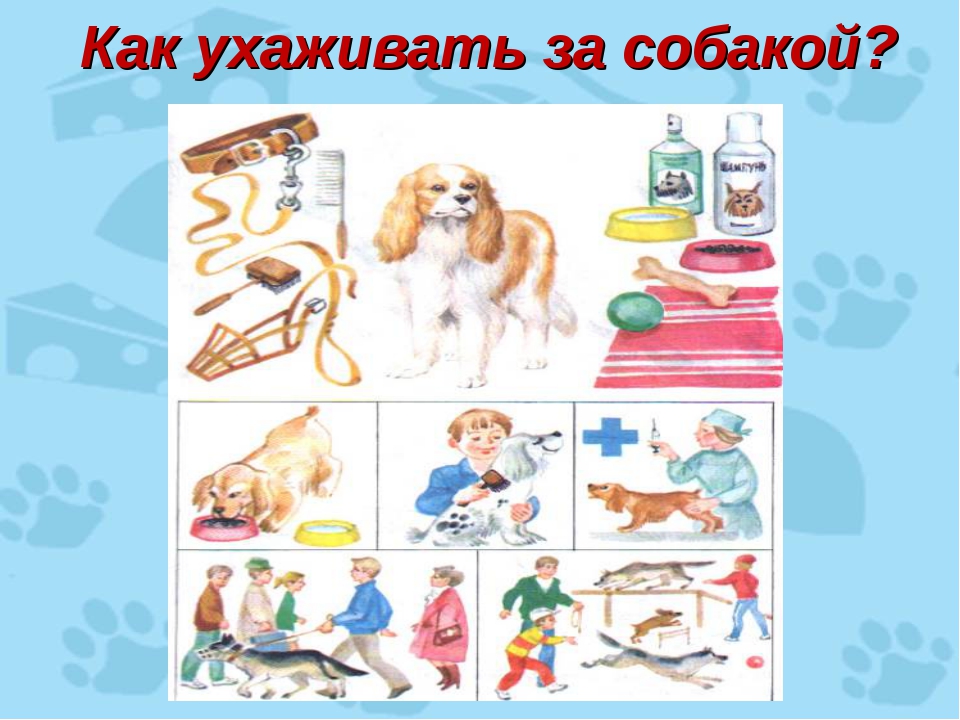 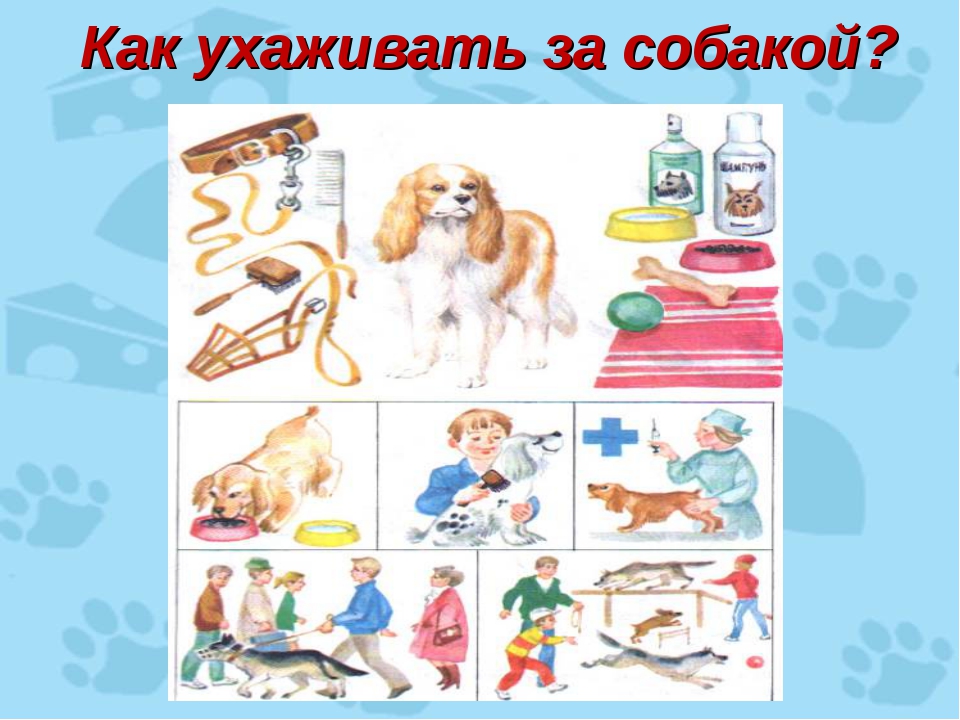 Как ухаживать за кошкой и собакой
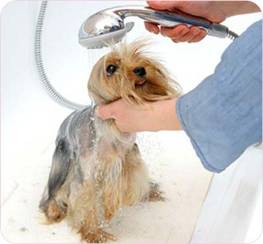 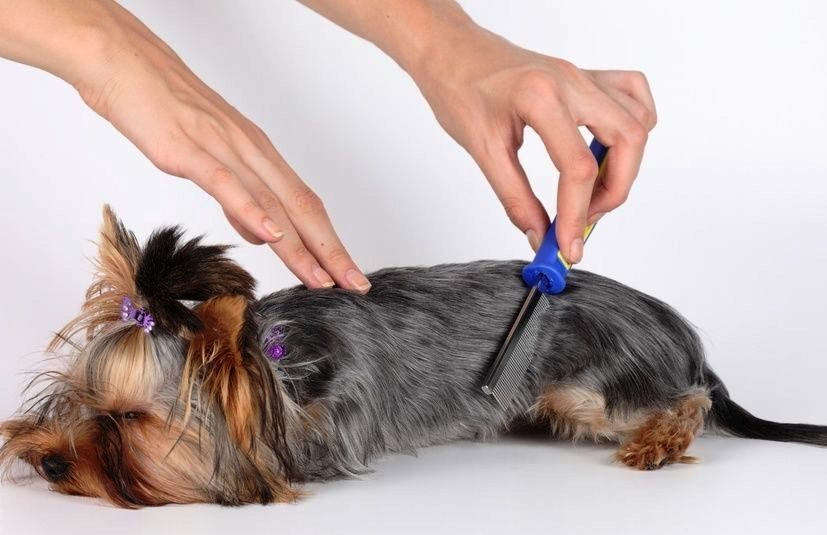 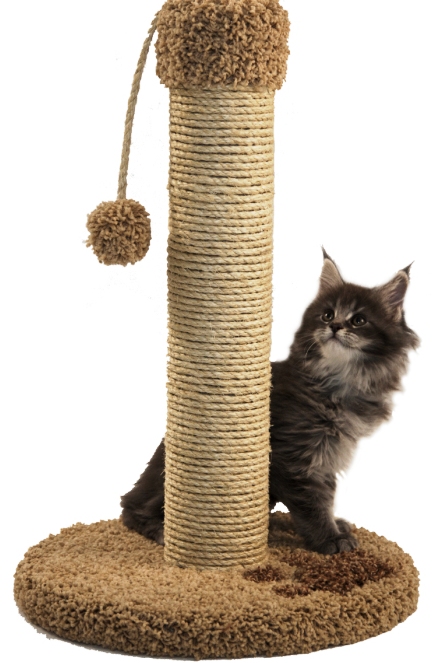 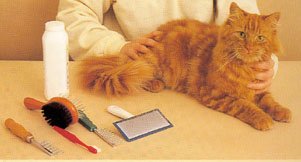 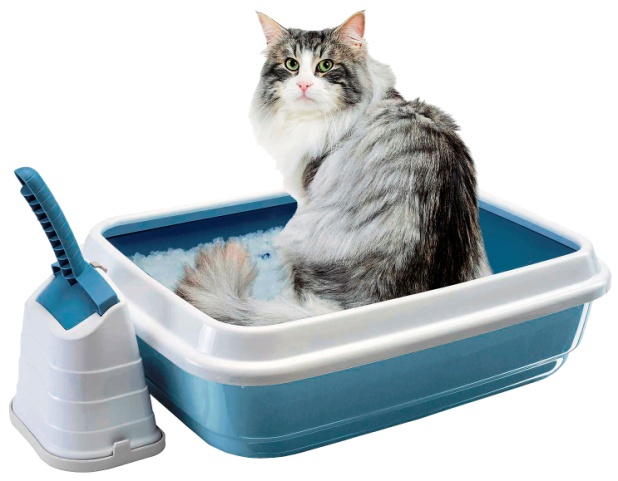 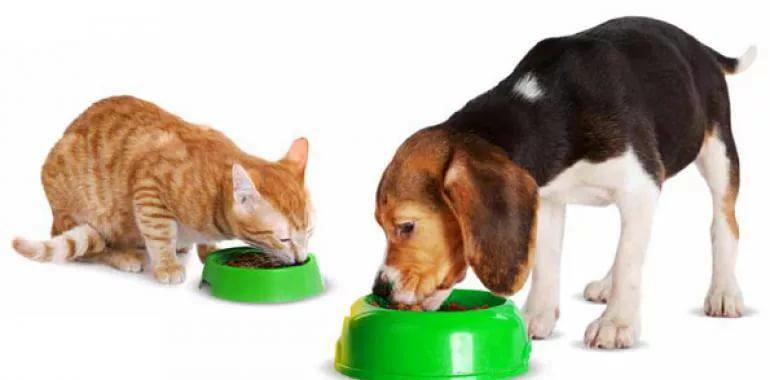 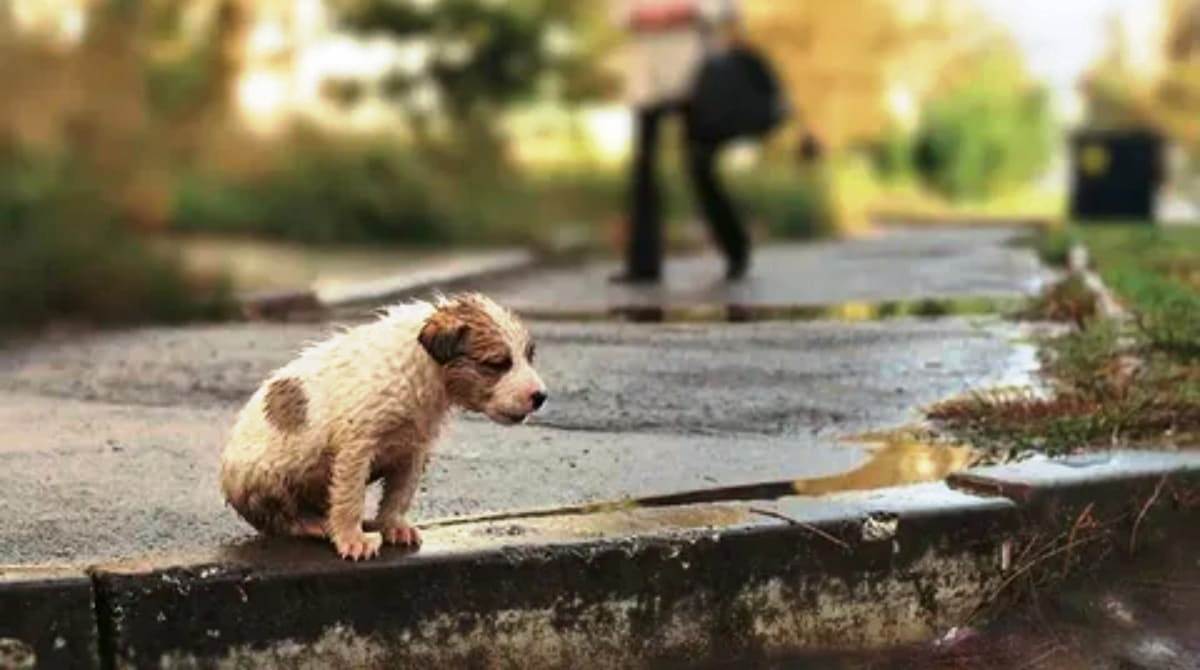 Откуда берутся бездомные кошки и  собаки?
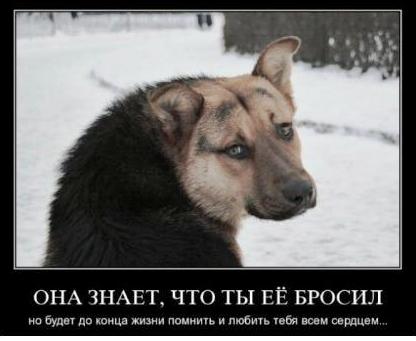 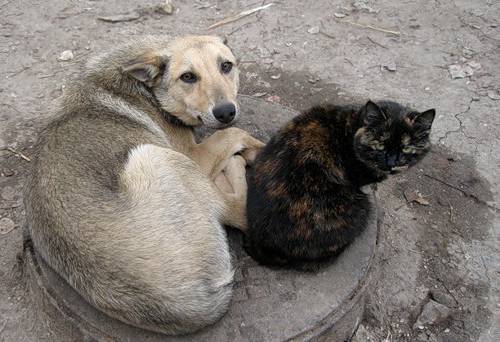 Однажды я встретил бездомную кошку:- Как ваши дела?- Ничего, понемножку…- Я слышал, что вы тяжело заболели…- Болела.- Так значит, лежали в постели?- Лежала на улице много недельБездомной, мне некуда ставить постель.Подумала я: «Странно, что в мире огромномНет места собакам и кошкам бездомным».- Вы слышали, кошка? Пойдёмте со мной –Темнеет, и значит, пора нам домой!Мы шли с ней по улице гордо и смело –Я молча, а кошка тихонечко пела.О чём она пела? Возможно о том,Что каждому нужен свой собственный дом.
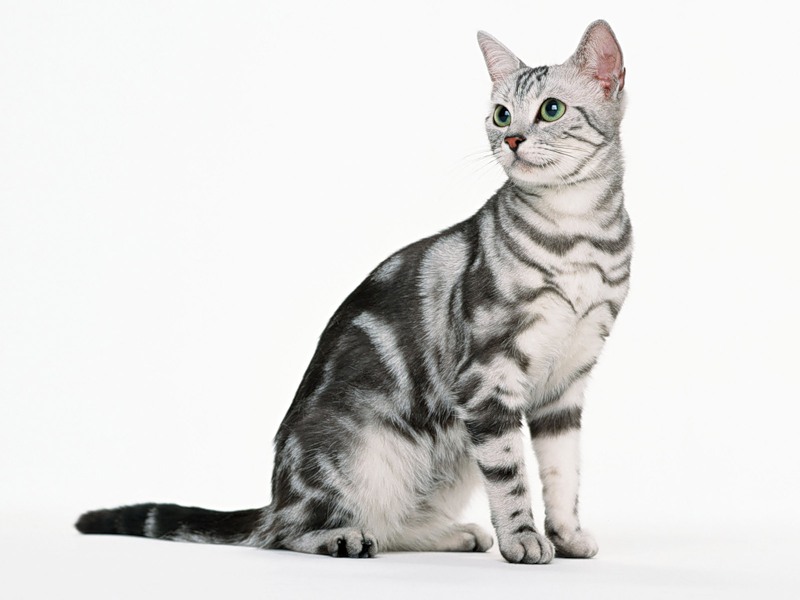 Мы в ответе за тех, кого приручили. 
Антуан де Сент-Экзюпери
« Они бы попросили дом и любящих хозяев».
«Бездомные собаки и кошки хотели бы, чтобы их взяли с холодной улицы домой и хорошо покормили»
«Породистые собаки попросили бы хозяина отвезти на выставку»
«Чтобы погладили ласковой рукой, поиграли с ней»
19
Давайте закончим предложения:
Сегодня я понял, что …
Я никогда не буду …
Я всегда буду …
Кто любит собак и прочих животных,
Серьёзных котят и щенков беззаботных,
Кто может любить и козла, и осла,
Тот людям вовек не сделает зла.